המחלקה לעבודה סוציאלית
סמינר שנה ג'
מחקר ידע מניסיון בבריאות הנפש
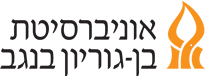 יום רביעי בין השעות 10:00-12:00 באופן מקוון סמסטר א'- 28/10 ,25/11 ,23/12
סמסטר ב'- 4/3 , 7/4, 5/5
ד"ר גליה מורן
144-1-0006 – קבוצה 10
מטלות: בסמינר תיתנן לסטודנטים הזדמנות להיחשף לעולם הידע הזה ובאופן אקטיבי לחוקרו ולהתנסות בהפקת ידע  מתוכו בדרכים מגוונות, כך שכל אחת תיטול חלק בתהליכי מחקר. הסטודנטים יתארגנו לקבוצות וביחד יצאו למסע המחקר. בסיום כל שלב הם יציגו בכיתה את המוצר שלהם לפי הנושאים הבאים:
תקציר: אנשים בעלי ידע מניסיון בבריאות הנפש הם אנשים המתמודדים עם הפרעות פסיכיאטריות אשר התגברו על קשיים ומהווים מודל לחיקוי ותקווה עבור אחרים במצב דומה. ידע מניסיון הוא תחום בעל רקע תיאורטי והשלכות יישומיות מגוונות. בסמינר מחקר זה יוצג הנושא של ידע מניסיון בבריאות הנפש אשר מתפתח בארץ ובעולם בשני העשורים האחרונים ובימים אלו מתנהל מחקר בינלאומי בנושא זה בו משתתפת גם ישראל. הסטודנטים בסמינר המחקר ייטלו חלק פעיל במחקר זה. בשנה הקרובה יתקיימו במסגרת המחקר קבוצות מיקוד, ראיונות, וכן איסוף נתונים כמותי ממקבלי שירותים.
הצגת סקירת ספרות בנושאים רלוונטים
מתודולוגיה – השתתפות בתמלול וניתוח נתונים של ראיונות/קבוצות מיקוד 
ניתוח (ראשוני) של ראיונות/קבוצות מיקוד
פיתוח שאלת מחקר מתוך הנתונים
דיון רפלקציה וסיכום 
*במקרים נדירים תתאפשר מתודולוגיה עיונית של ניתוח חומר תיאורטי מהספרות המקצועית
אורך העבודה עד 20 עמודים, פונט בגודל 12 רווח 1.5, ביבליוגרפיה לפי ה APA